Devon Doctors - GP portfolio role
Tuesday, May 22, 2018
25
Total Responses
Date Created: Monday, March 26, 2018
Complete Responses: 21
Q1: What year of training are you in?
Answered: 25    Skipped: 0
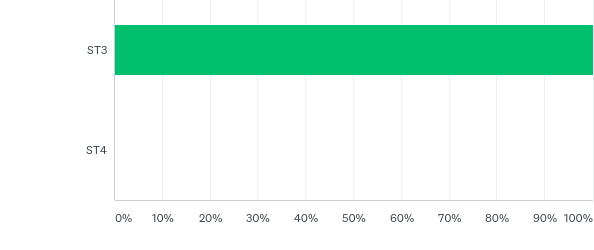 Q1: What year of training are you in?
Answered: 25    Skipped: 0
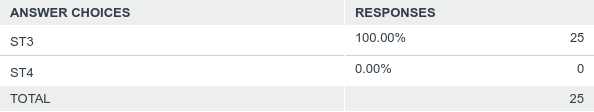 Q2: What is your gender?
Answered: 25    Skipped: 0
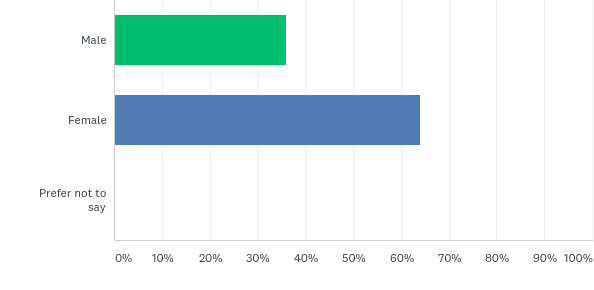 Q2: What is your gender?
Answered: 25    Skipped: 0
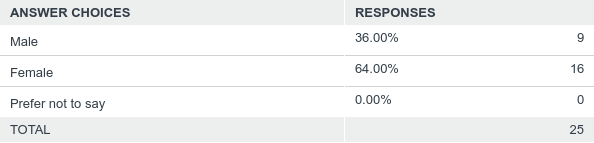 Q3: What is your age?
Answered: 25    Skipped: 0
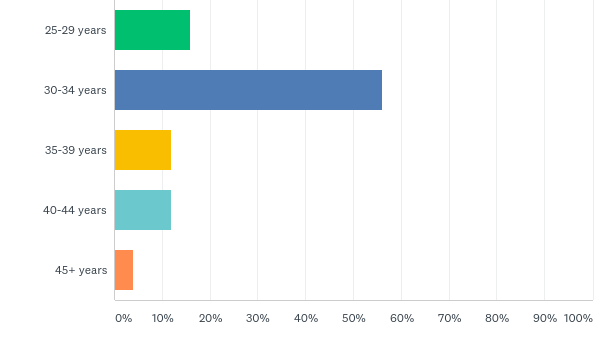 Q3: What is your age?
Answered: 25    Skipped: 0
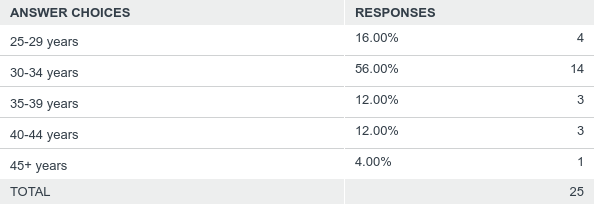 Q4: If you are due to qualify in July 2018, have you already secured your first job?
Answered: 25    Skipped: 0
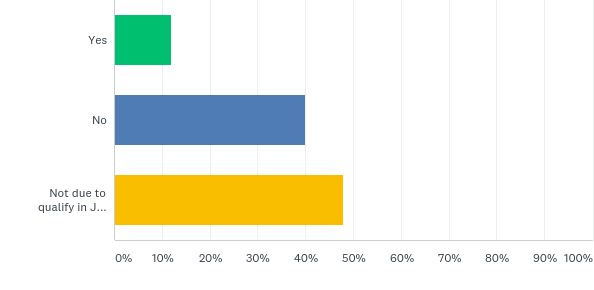 Q4: If you are due to qualify in July 2018, have you already secured your first job?
Answered: 25    Skipped: 0
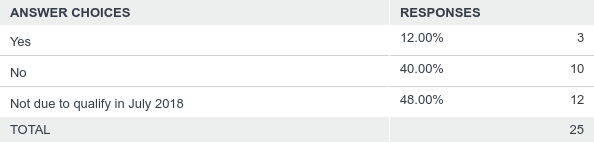 Q5: In which location would you prefer to work after qualifying?
Answered: 23    Skipped: 2
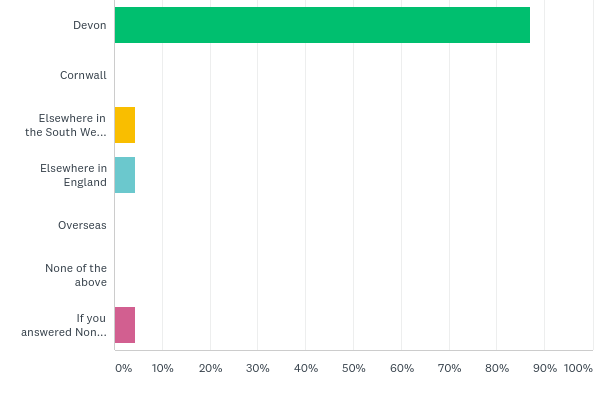 Q5: In which location would you prefer to work after qualifying?
Answered: 23    Skipped: 2
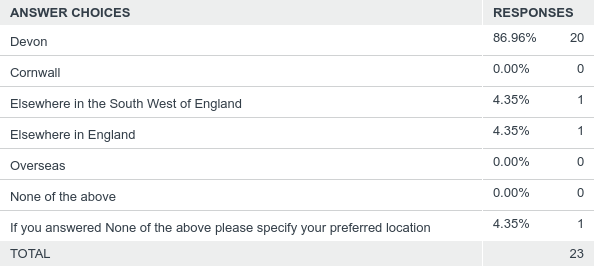 Q6: What would be your preferred first role after qualifying?
Answered: 23    Skipped: 2
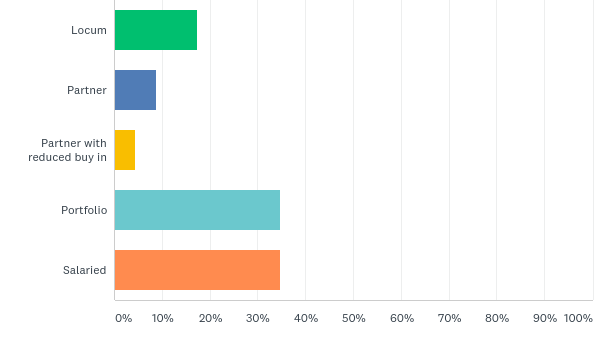 Q6: What would be your preferred first role after qualifying?
Answered: 23    Skipped: 2
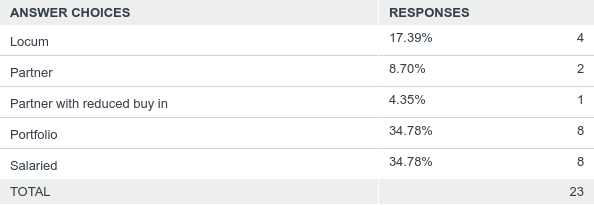 Q7: How many sessions would you prefer to work after qualifying?
Answered: 23    Skipped: 2
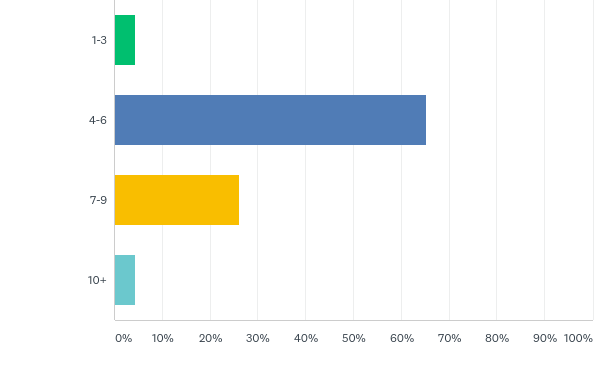 Q7: How many sessions would you prefer to work after qualifying?
Answered: 23    Skipped: 2
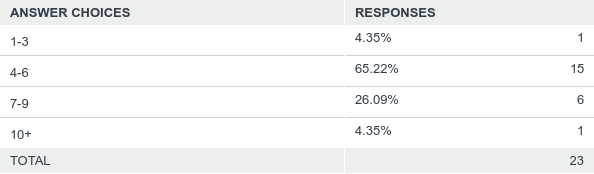 Q8: Would portfolio work be of interest to you?
Answered: 25    Skipped: 0
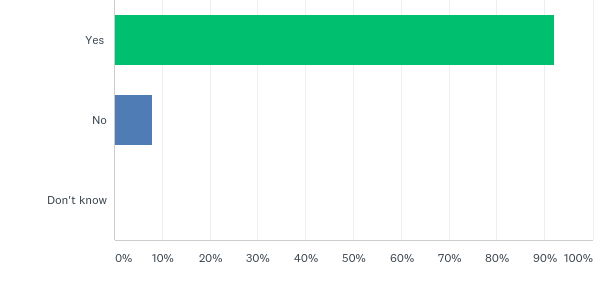 Q8: Would portfolio work be of interest to you?
Answered: 25    Skipped: 0
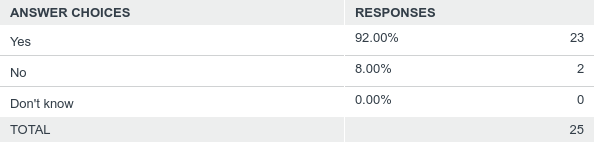 Q9: What makes portfolio work of interest?  Tick all that apply
Answered: 23    Skipped: 2
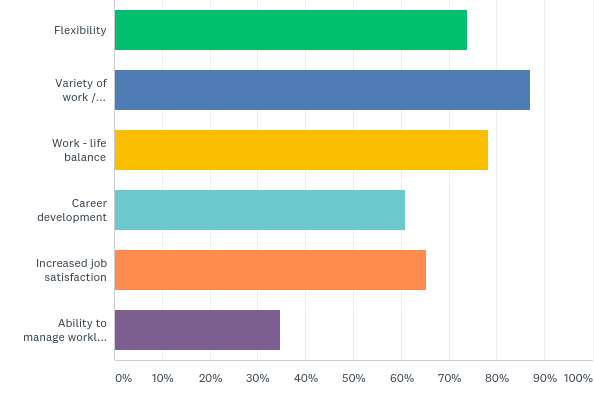 Q9: What makes portfolio work of interest?  Tick all that apply
Answered: 23    Skipped: 2
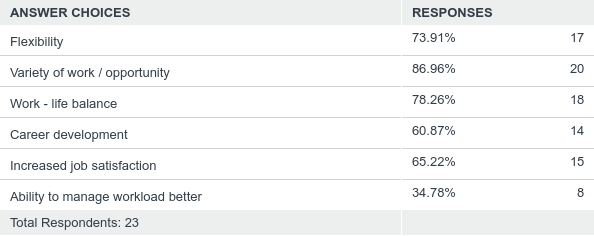 Q10: What type of portfolio work would be of interest to you? Tick all that apply
Answered: 23    Skipped: 2
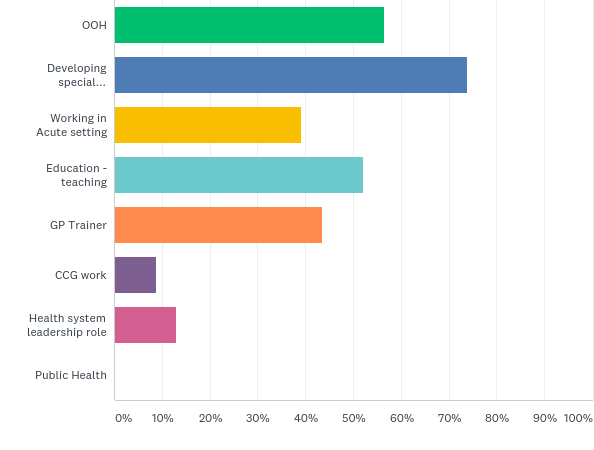 Q10: What type of portfolio work would be of interest to you? Tick all that apply
Answered: 23    Skipped: 2
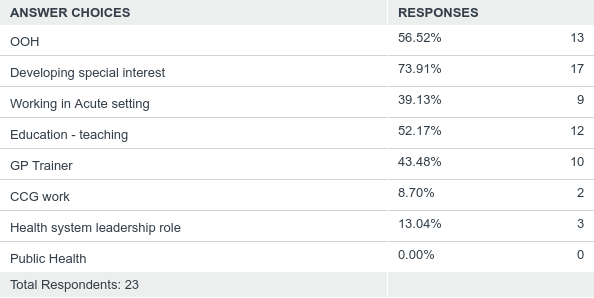 Q12: Would a salaried role that combined general practice with 'out of hours' and some acute work be of interest?
Answered: 23    Skipped: 2
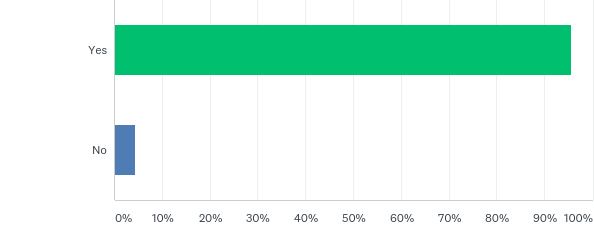 Q12: Would a salaried role that combined general practice with 'out of hours' and some acute work be of interest?
Answered: 23    Skipped: 2
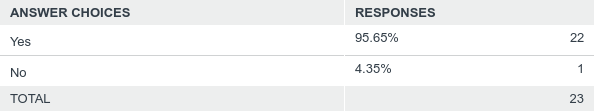 Q13: If you answered yes to the previous question, what acute work would be of interest
Answered: 21    Skipped: 4
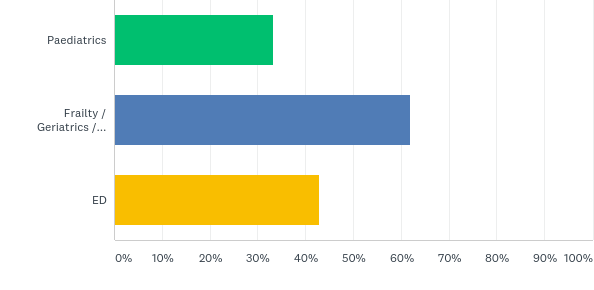 Q13: If you answered yes to the previous question, what acute work would be of interest
Answered: 21    Skipped: 4
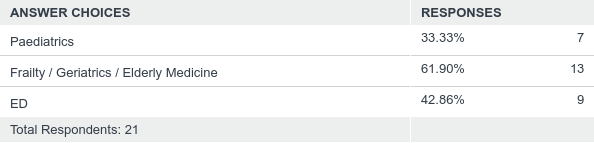 Q14: What would be your preferred option for portfolio working? (Please rank the following (1=most preferred option; 4=least preferred option)
Answered: 23    Skipped: 2
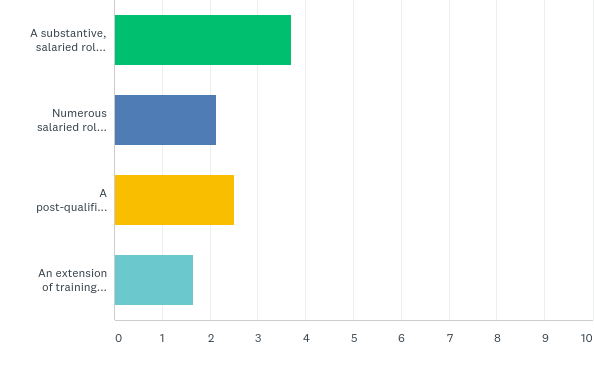 Q14: What would be your preferred option for portfolio working? (Please rank the following (1=most preferred option; 4=least preferred option)
Answered: 23    Skipped: 2
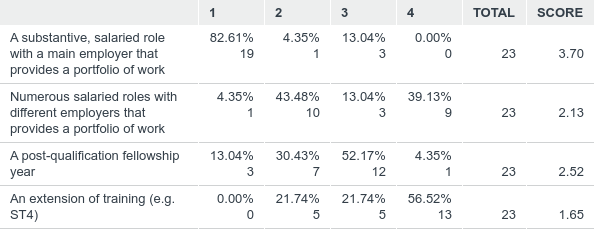 Q15: What type of support would you like to see provided to you as part of your first role post-qualification?
Answered: 24    Skipped: 1
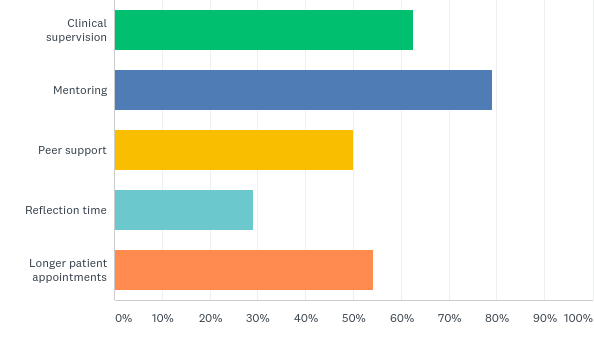 Q15: What type of support would you like to see provided to you as part of your first role post-qualification?
Answered: 24    Skipped: 1
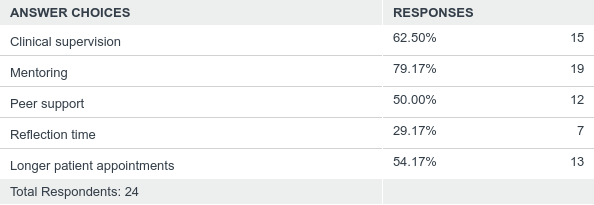 Q16: How would you like to access support?  Tick all that apply
Answered: 24    Skipped: 1
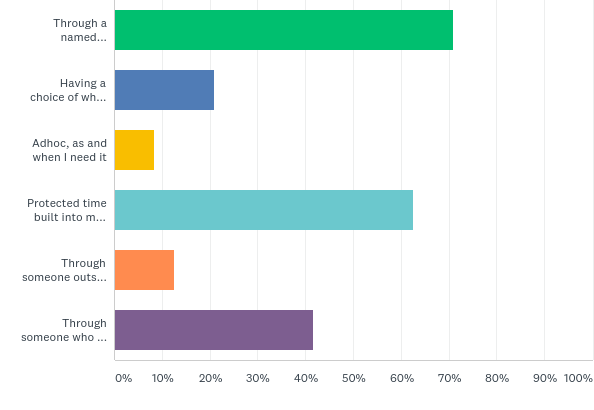 Q16: How would you like to access support?  Tick all that apply
Answered: 24    Skipped: 1
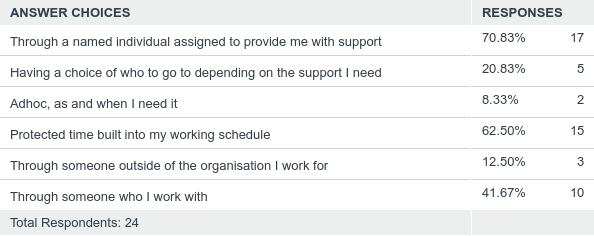 Q17: How important are the following factors when considering your first role post-qualification?
Answered: 22    Skipped: 3
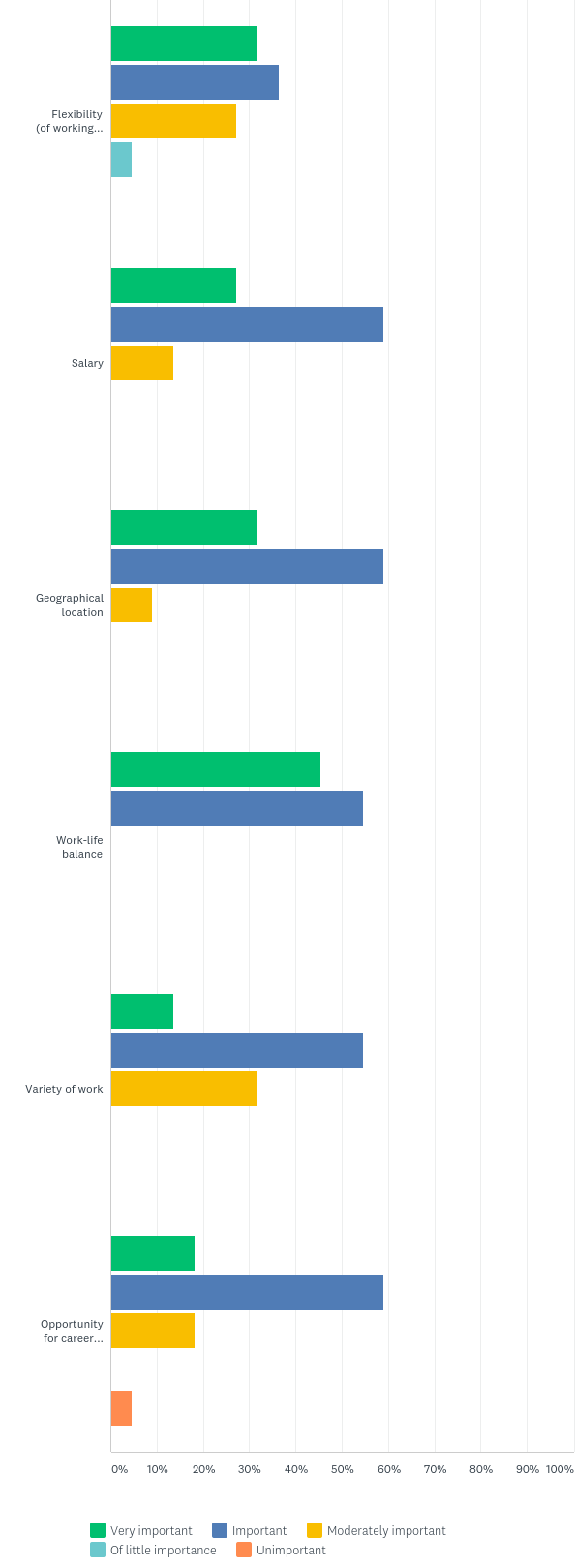 Q17: How important are the following factors when considering your first role post-qualification?
Answered: 22    Skipped: 3
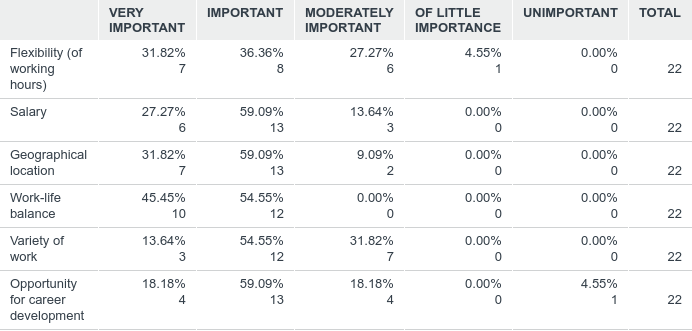 Q18: What channels will you use / are you using to search for your first job after qualifying? Tick all that apply
Answered: 22    Skipped: 3
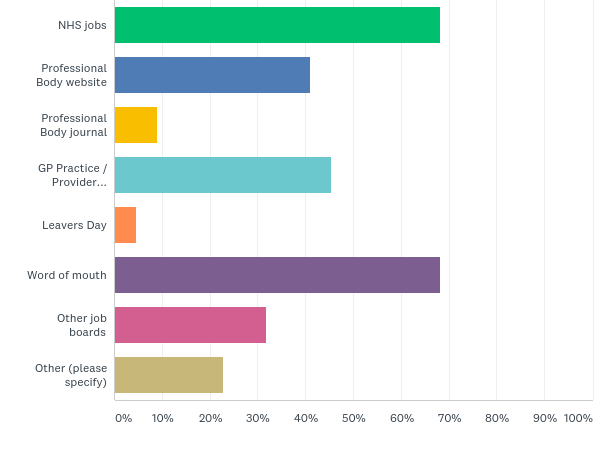 Q18: What channels will you use / are you using to search for your first job after qualifying? Tick all that apply
Answered: 22    Skipped: 3
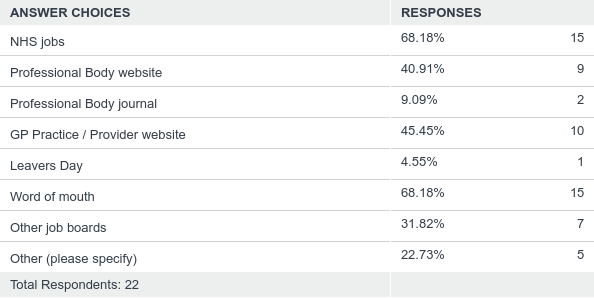 Q19: What salary range do you expect for your first role post-qualification?
Answered: 22    Skipped: 3
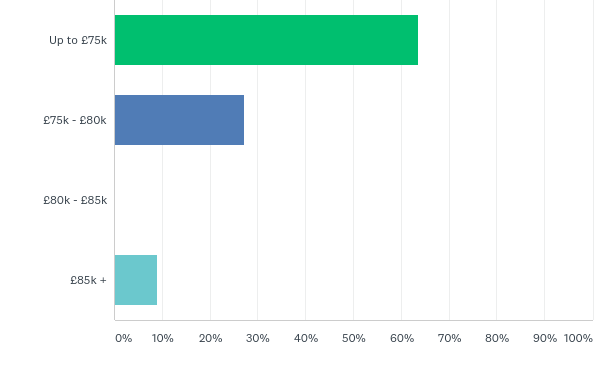 Q19: What salary range do you expect for your first role post-qualification?
Answered: 22    Skipped: 3
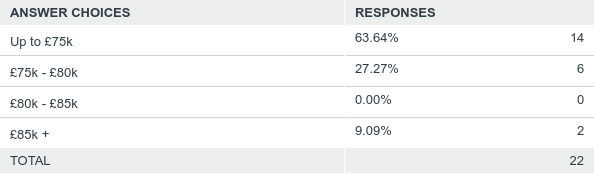